相遇问题
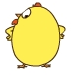 小明和小芳同时从家出发走向学校（如图），经过4分钟两
人在校门口相遇。他们两家相距多少米？
7
我每分钟走70米。
我每分钟走60米。
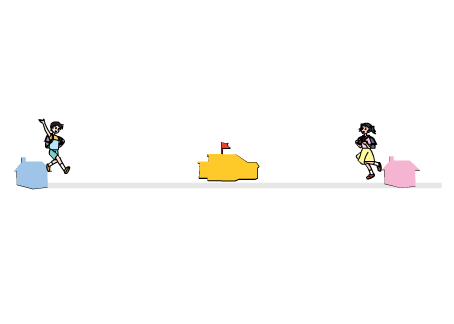 小明家
学校
小芳家
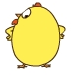 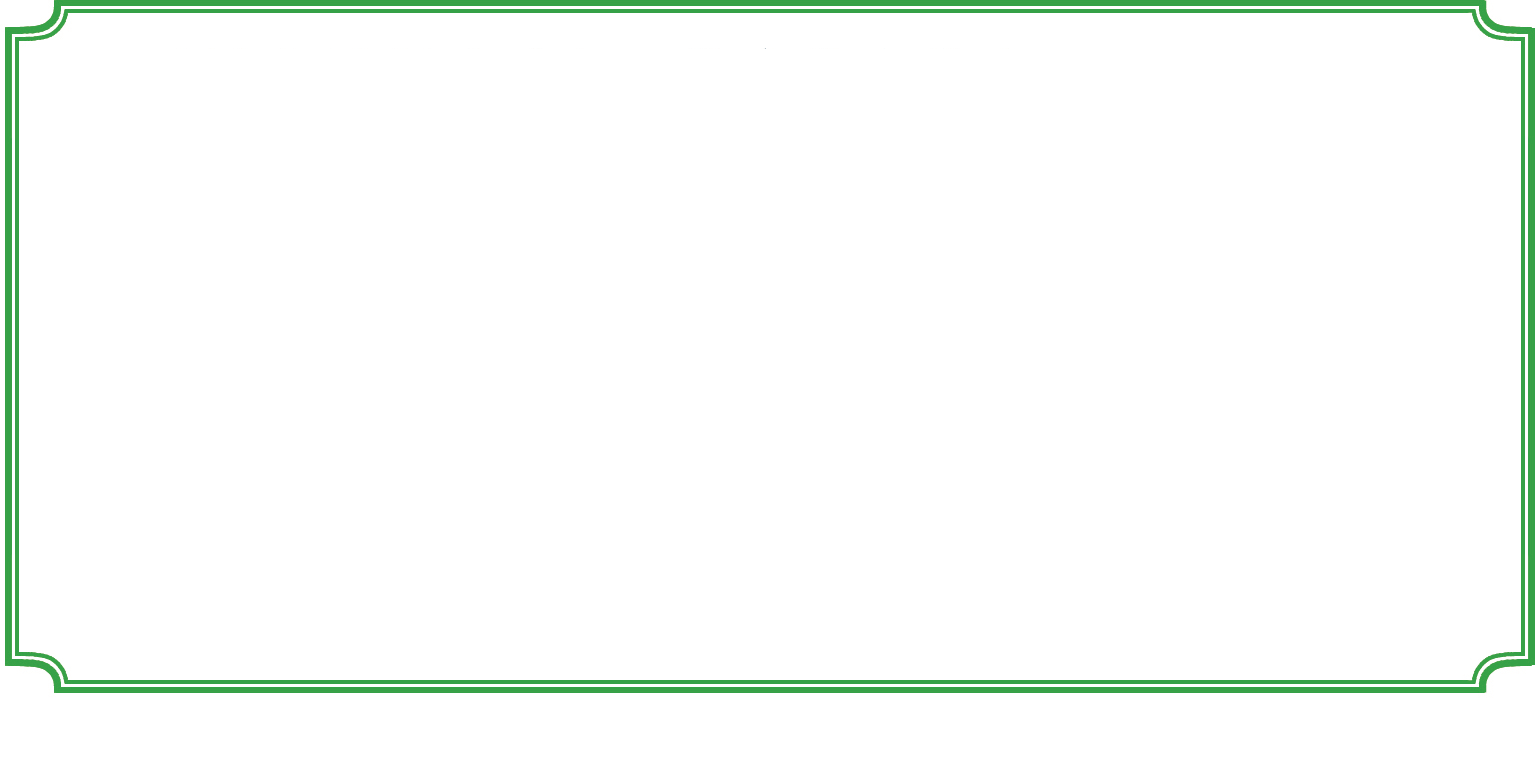 7
你能用画图或列表的方法整理题目的条件和问题吗？
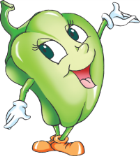 我画图整理。
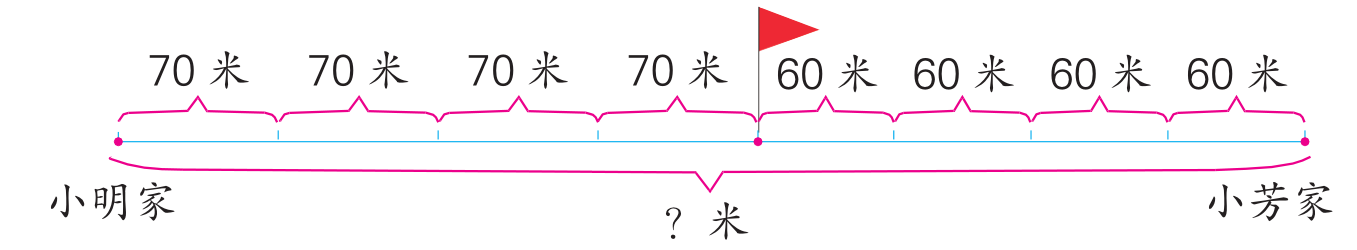 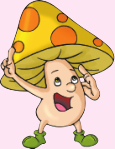 我列表整理。
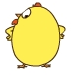 7
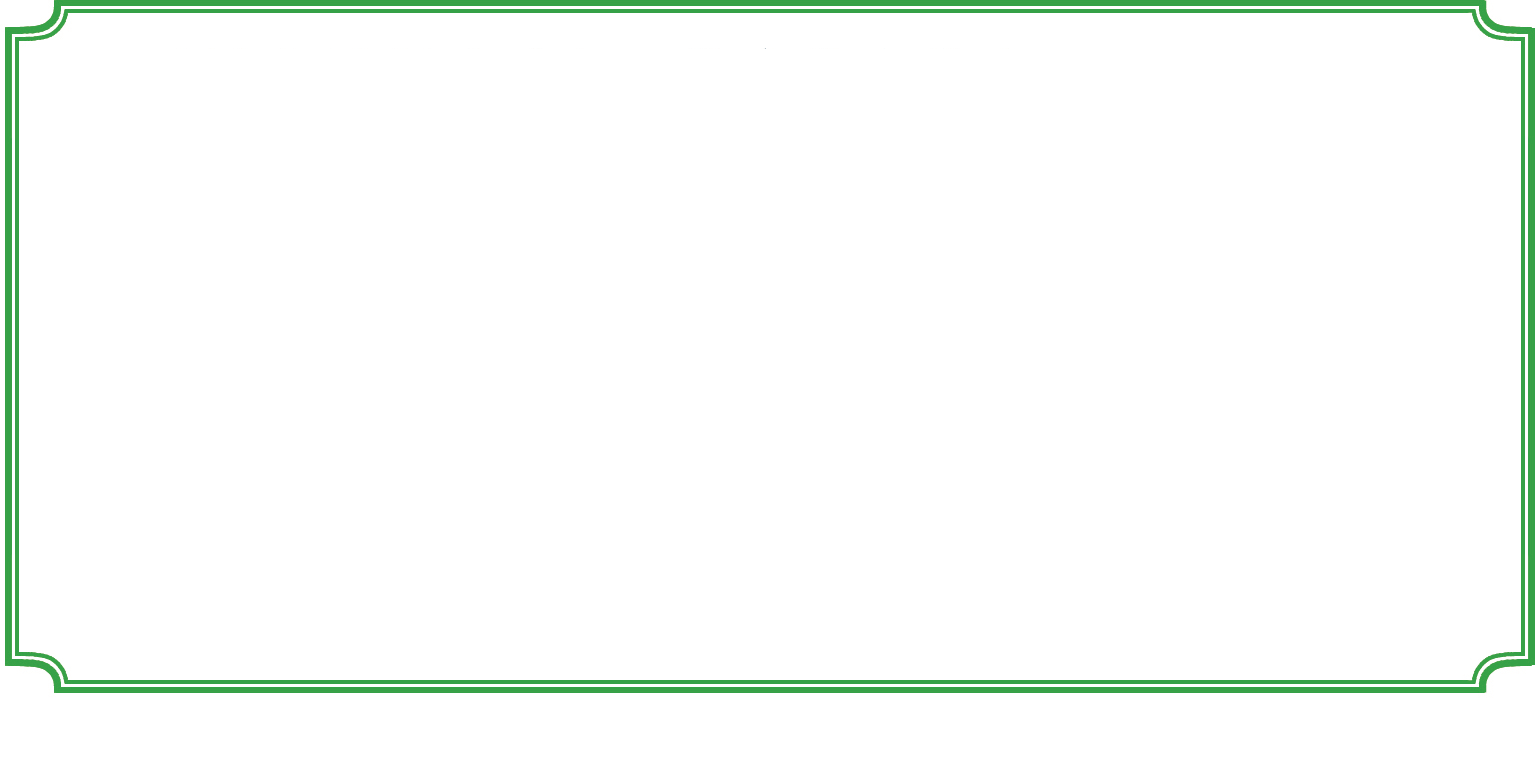 你能根据整理的结果，分析数量关系，确定先算什么吗？
小明走的路程加上小芳
走的路程就是他们两家
相距的路程，可以先分别算出……
两人4分钟一共走的路程，就是两家相距的路程，可以先算出……
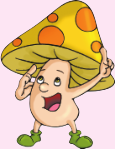 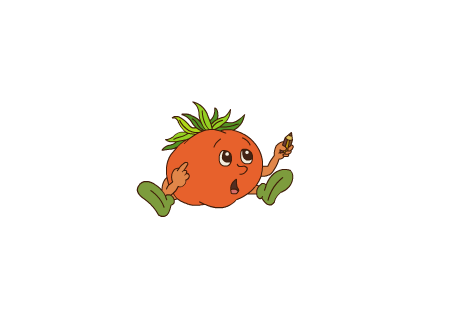 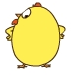 7
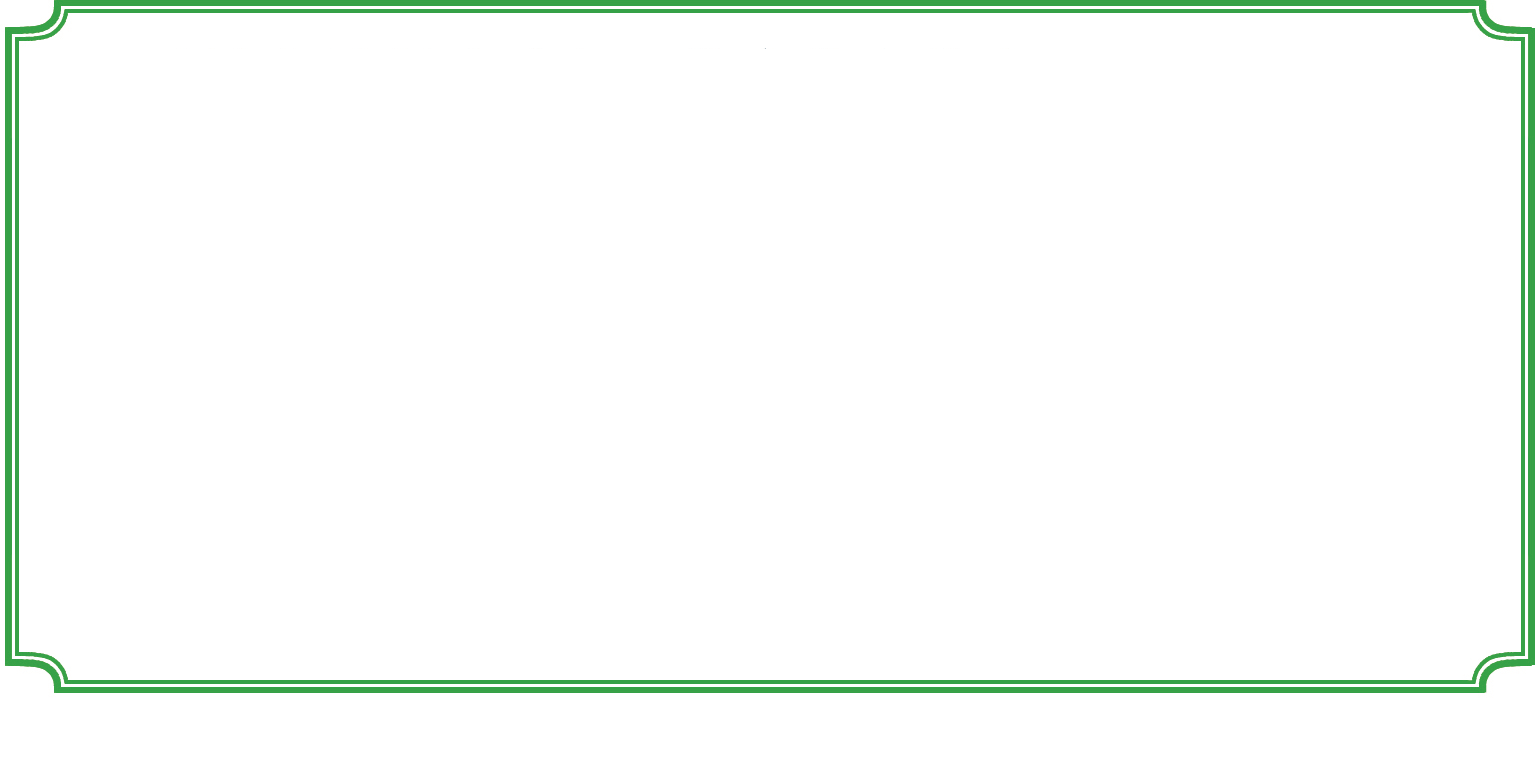 先用不同的方法解答，再想一想两种解法有什么联系。
第二种解法：
第一种解法：
70×4+60×4
= 280+240
= 520（米）
（70+60）×4
= 130×4
= 520（米）
答：他们两家相距    米。
520
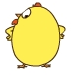 7
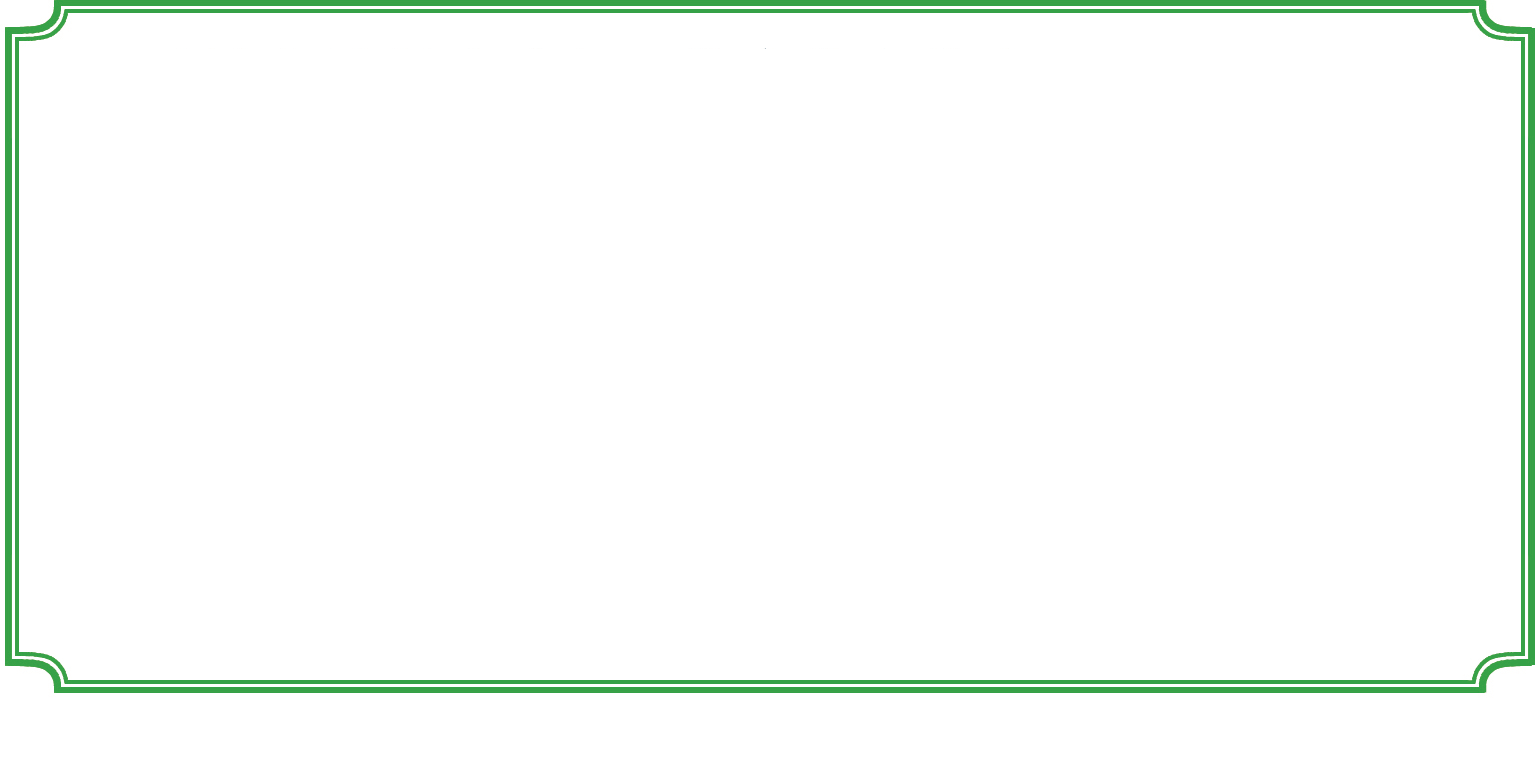 回顾解决问题的过程，你有什么体会？
画图和列表都可以帮助我们理解题意。
线段图可以帮助我们找到不同的解题方法。
要注意寻找不同解法之间的联系。
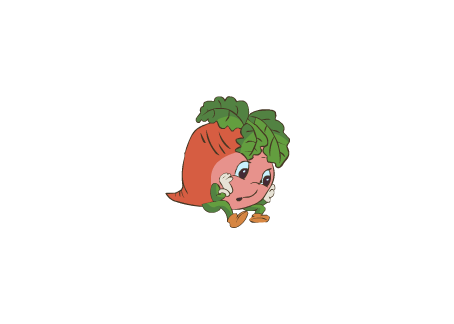 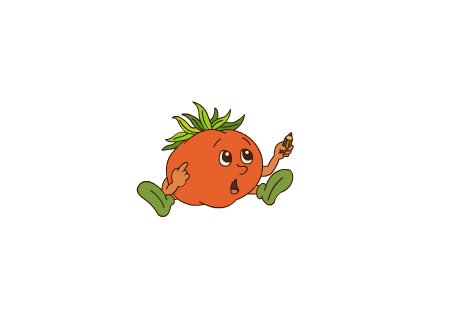 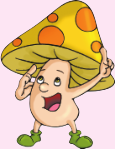 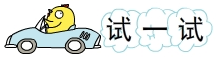 张小华和赵丽同时从同一地点出发，张小华向东走，速度是60米/分；赵丽向西走，速度是55米/分。经过3分钟，两人相距多少米？（先画图整理，再解答）
北
60米/分
55米/分
张小华
赵丽
出发地
（60+55）×3
= 115×3
= 345（米）
答：两人相距345米。
？米
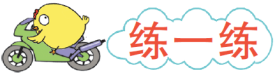 王超和李明同时从两地沿一条公路面对面走来。王超的速度是68米/分，李明的速度是 65 米/分，经过6分钟两人相遇。两地间的路程是多少米？（先画图整理，再解答）
王超
68米/分
李明
65米/分
？米
（68+65）×6
= 133×6
= 798（米）
答：两地间的路程是798米。